Parasitisme pilaire
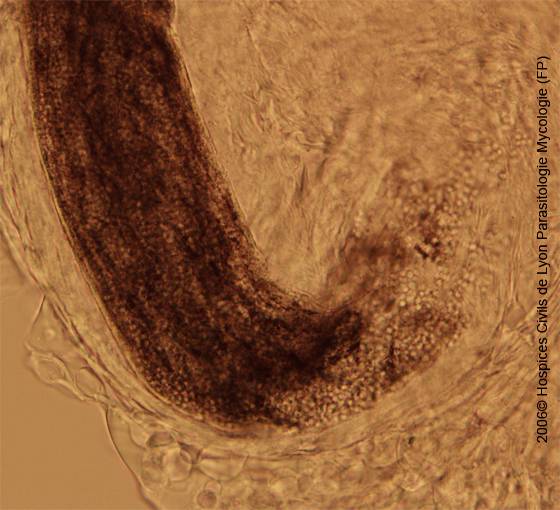 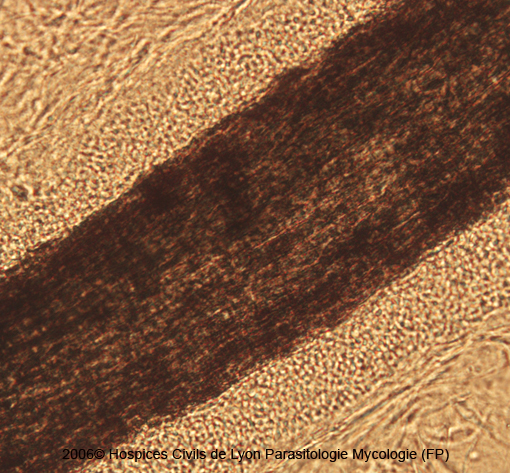 Gaine de petites spores condensées
Spores intra-pilaires
Filaments mycéliens
Hospices civils de Lyon©
Hospices civils de Lyon©
Parasitisme endo-ectothrix microsporique
Parasitisme endothrix